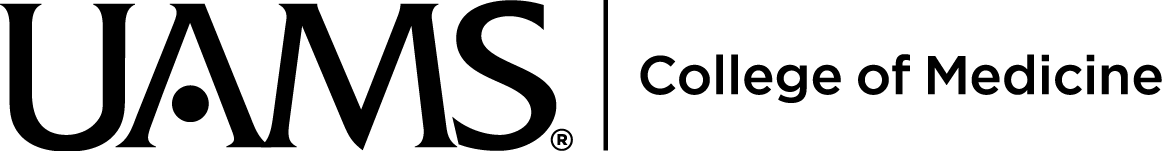 Making a 10-year 
individual career plan
February 2022
Adapted from: Pololi, L (2006). Career development for academic medicine - a nine step strategy. BMJ; Jan 28: 38-39.
Principles
Professional development should consider faculty members' search for meaning, purpose, and professional fulfillment and should support the development of an ability to reflect on these issues.
Meaningful work
Passions
“Realization of one’s potential and purpose –the point at which a person’s passions, strengths, and core values interact synergistically in his or her work.”
Strengths
Values
Meaningful
work
Personal reflection on the synergy of one's strengths, passions, and values can help faculty members define meaningful work so as to enable clearer career decision-making.
Lieff SJ. Perspective: The missing link in academic career planning and development: pursuit of meaningful and aligned work. Acad Med. 2009;84(10):1383-1388.
Creating your plan
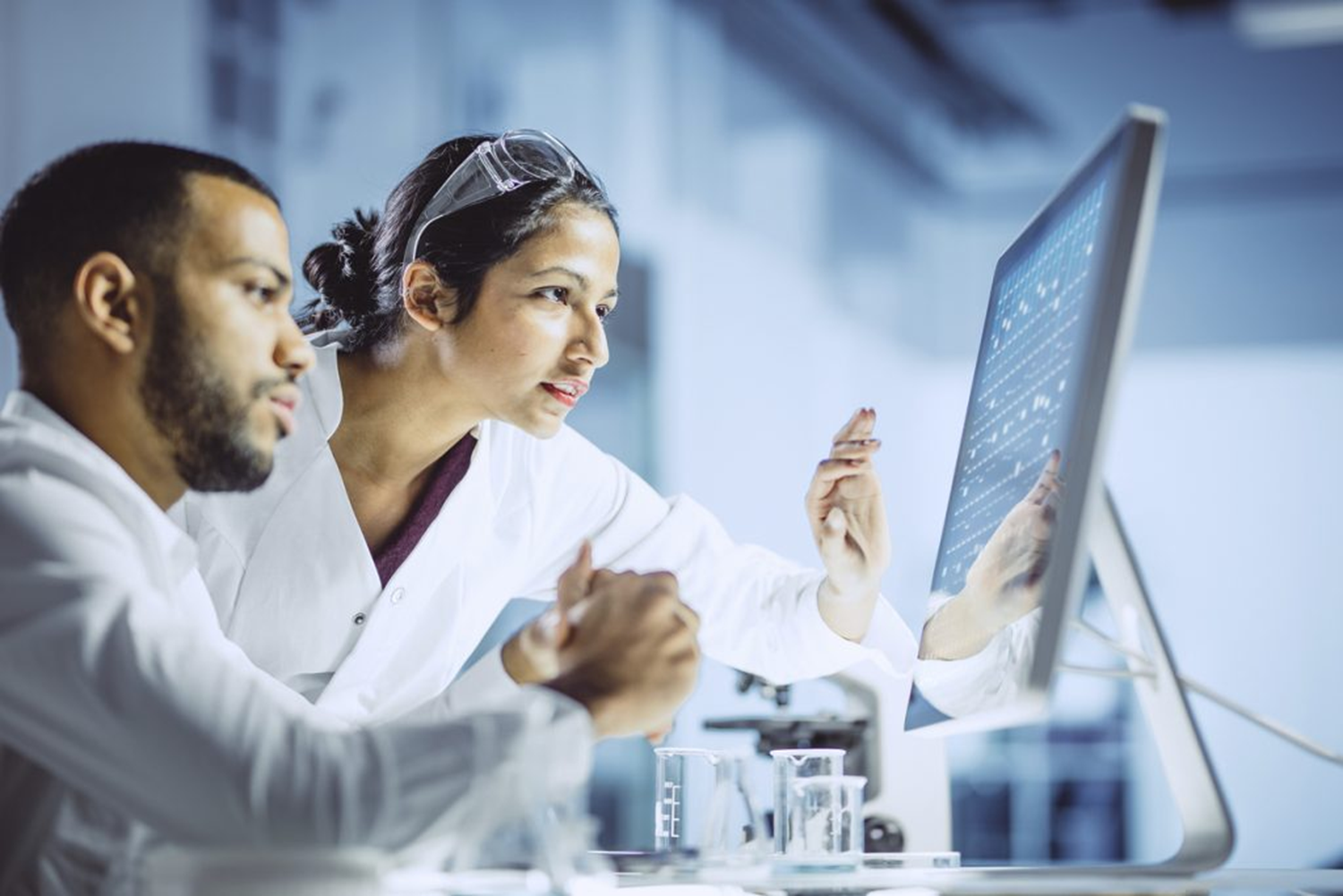 Step 1: Clarify your governing values
Governing values are deeply held values and standards that govern all aspects of your life and which act as guiding principles for choices, decisions, and behaviors.

Core values are the beliefs that guide your behavior both on a day-to-day basis, and over the long term. They help to guide your decisions unconsciously, why consciously giving you something to believe in. Put simply, your core values are what make you, you.

Some examples:
truthfulness	enjoyment	responsibility for children

intellectual challenge	social justice	financial wellbeing

kindness		respect for diversity
More examples about core values: here and here
Step 2: Prioritize your governing values
These questions may help you:
What do I value the most?
What does my conscience tell me are the highest priorities in life?
Based upon my experience and knowledge, what do I consider to be of greatest worth?
If I could live by only three or four values, what would they be?
From a long-term perspective, which will have the highest reward for me—my family, friends, work,
and/or profession?
How do I wish to be remembered by my family and by my colleagues?
What would I want others to say about me at my funeral?
Step 3: Identify your strengths
Identify your strengths rather than focusing on skills you do not possess (the latter can deplete enthusiasm for the process). Write down the individual strengths and abilities that have helped you to get where you are now, and identify your special talents.
Step 4: Consistent with your values, where do you want to be 10 years from now?
What is your professional dream for yourself?

What type of position are you ultimately seeking?

Which pathway in academic medicine is most exciting for you? Where do you want to place your intellectual focus?

How do you want to focus your career? Do you want to concentrate on research, clinical practice, medical administration, scholarship, teaching, or some combination of these?

Do you want to be a famous researcher, a department chairperson, a dean, a great teacher, a great humanitarian, a compassionate doctor, a devoted parent?

Define the position you want to be in 10 years from now without considering how you will get there. Is this consistent with your governing values?
Step 5: Work backward to your 1, 3, and 5 year goals
1-year 
goals
3-year 
goals
5-year 
goals
10-year 
goals
With your 10-year trajectory defined, it’s now helpful to
identify logical intermediate goals that will be important
in the realization of your long-term aspirations. Clarifying
these goals will also help you evaluate and respond to
each new request or opportunity.
Step 6: What skills or tasks do you need to develop to achieve your one-year goals?
You now need to go through the process of developing strategies to achieve your goals for the next year. Are there certain tasks you need to do to meet a certain goal?
Formulating a learning contract will help you plan how you will accomplish your learning and goals. 
Use a separate learning contract form for each skill or task (learning objective).
Step 7: Write a “learning contract” for each skill or task.
Guidelines for completing the learning contract.
Learning objective—write down the skill or task you wish to address at the top of the form. Make the statement in terms of the outcome, or end result, rather than the process you will use to get there.
Deadline. Write the date by which time you intend to accomplish the learning
Action steps. List detailed sequential steps for how to achieve this learning objective (for example, five small group teaching sessions, Medline search, enroll in a faculty development workshop on using statistics, find some collaborators)
Target date. Enter a target date for the completion of each action step. Note dates in your calendar as reminders.
Resources. Think through what you will need for each action step
Evaluation. How will you know that you have accomplished your learning objective?
Verification. What measurable and observable evidence could you show to verify that you have achieved the learning objective (for example, student evaluations of teaching session, peer evaluation, research analysis, calendar showing dinner with the family three times a week for six months)?
Step 8: Involve your supervisor & mentors
Meet with the head of your department to discuss your draft plan, and ask how your plans fit in with those of the division and department. This is vital information as you are much more likely to receive help and support for your plan if your interests match those of the unit. If you find that your plans do not fit in with the unit’s priorities you will need to reassess your position. Be prepared to negotiate goals, ways of achieving your learning objectives, and your timeline. Ask your supervisor to help you achieve your goals and try and have these integrated into your annual expectations within the department.
Make this a separate meeting and not part of your annual review

Align your goals with key milestones towards promotion
Step 9: Repeat steps 6 & 7 for your three and five-year goals
Plan as the year comes to a close
Reassess your goals
Protect time for reflection